Let’s Listen practiceAlways, usually, sometimes, never
Goal: Practice listening.
Circle what you hear.
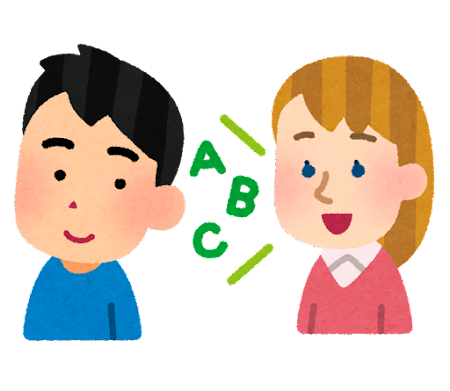 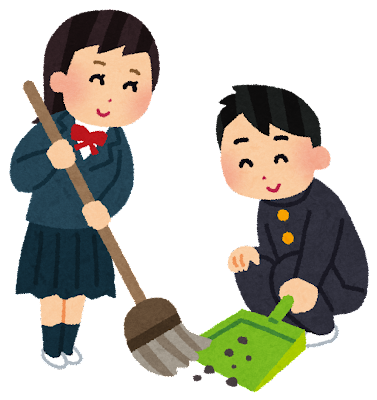 1: I (____) sweep the floor.
always
usually
sometimes
never
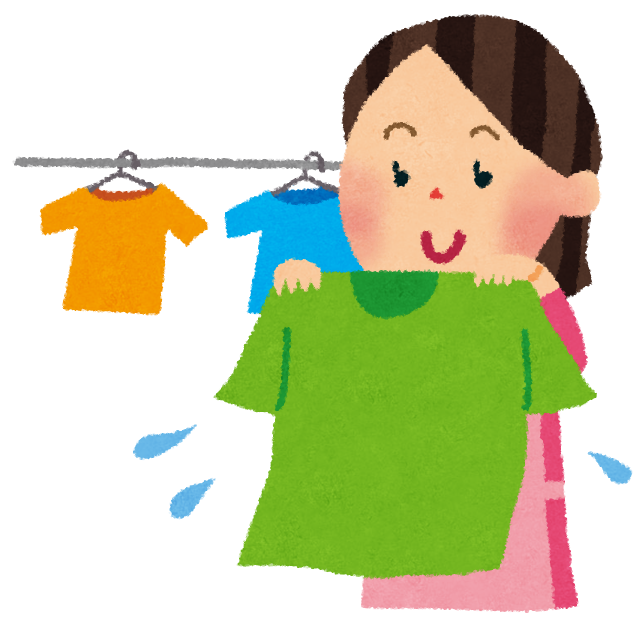 2: I (____) clean my clothes.
always
usually
sometimes
never
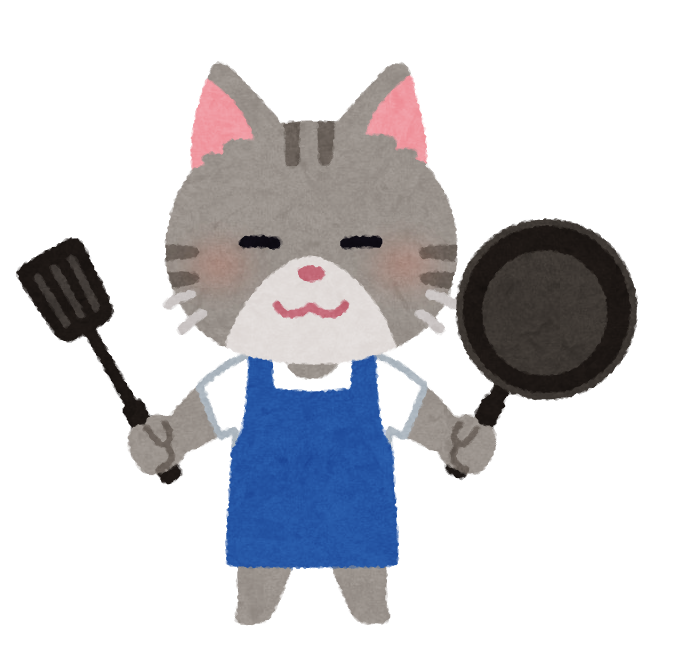 3: I (____) cook dinner.
always
usually
sometimes
never
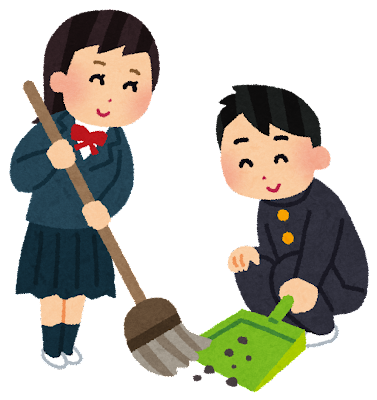 1: I (____) sweep the floor.
always
usually
sometimes
never
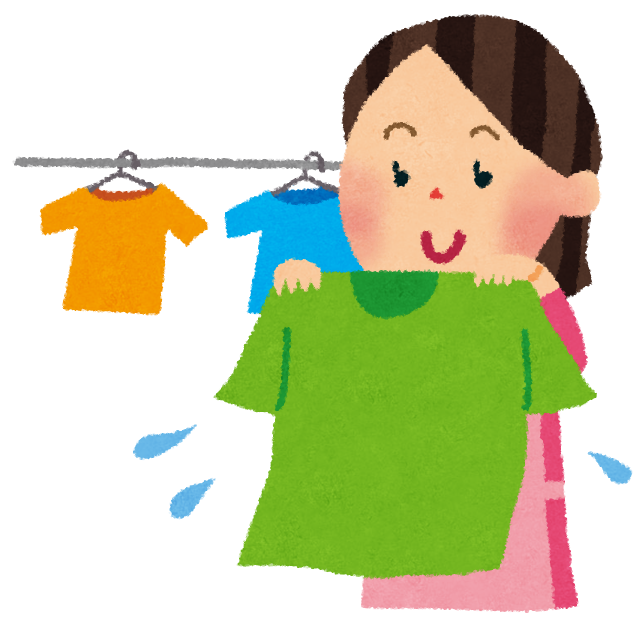 2: I (____) clean my clothes.
always
usually
sometimes
never
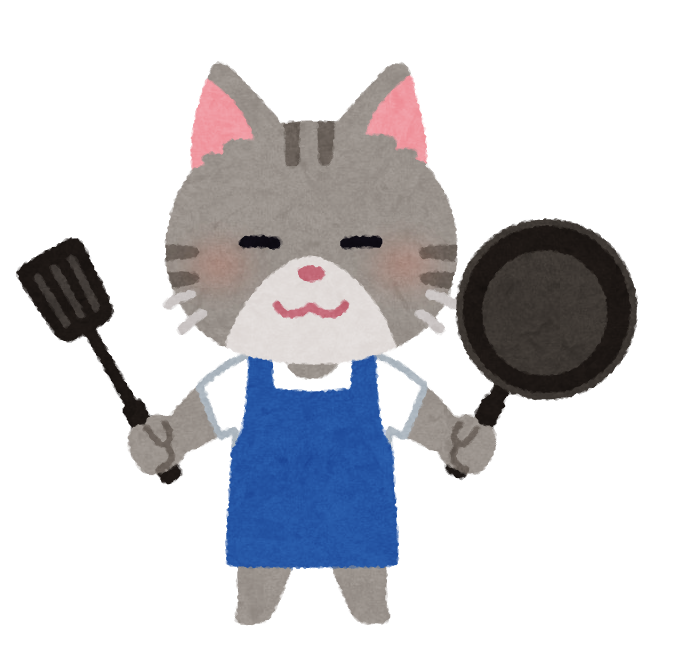 3: I (____) cook dinner.
always
usually
sometimes
never